СЕРТИФИКАТ    УЧАСТНИКА   проекта
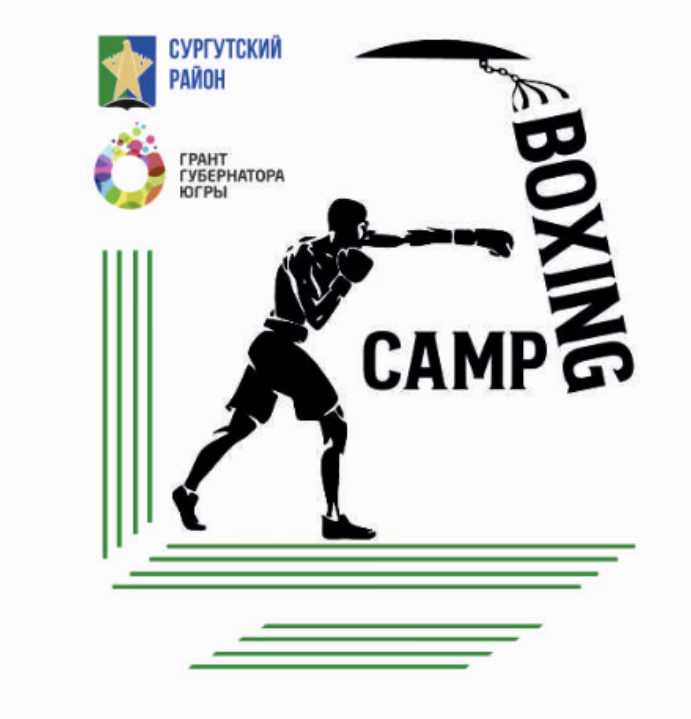 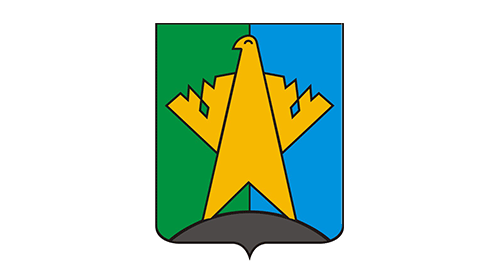 2
Районный 
      boxing camp
вручается
                _____________________________
                _____________________________
Сургутский  район
Начальник управления 
культуры, туризма и спорта администрации  
Сургутского района                                                                                         Р.Л.Завьялов
Сургутский район, 15.12. – 21.12.2019г.